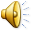 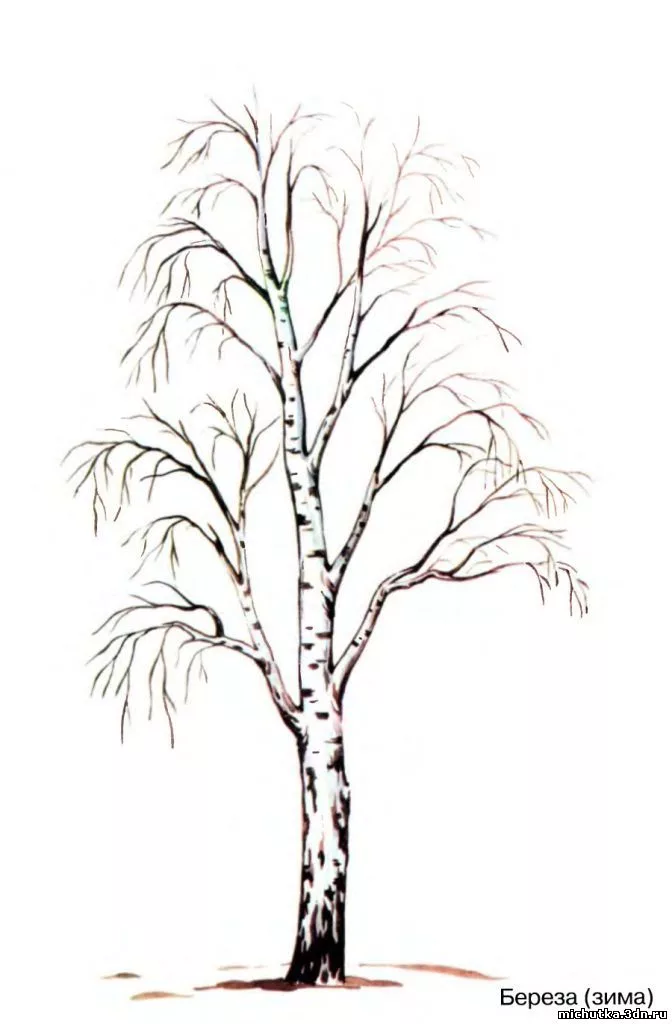 WHITE
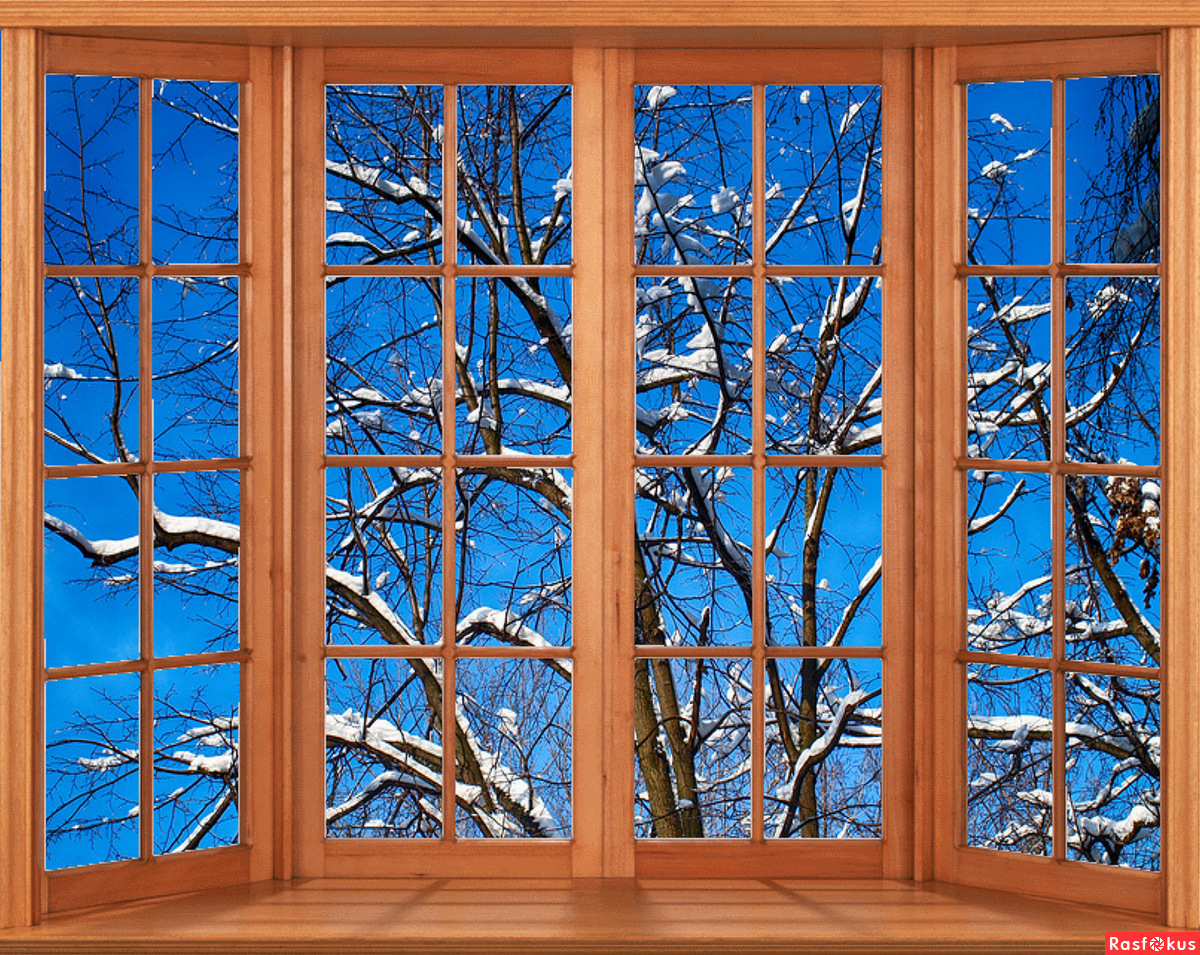 H2O (к)
Ag
AS IF
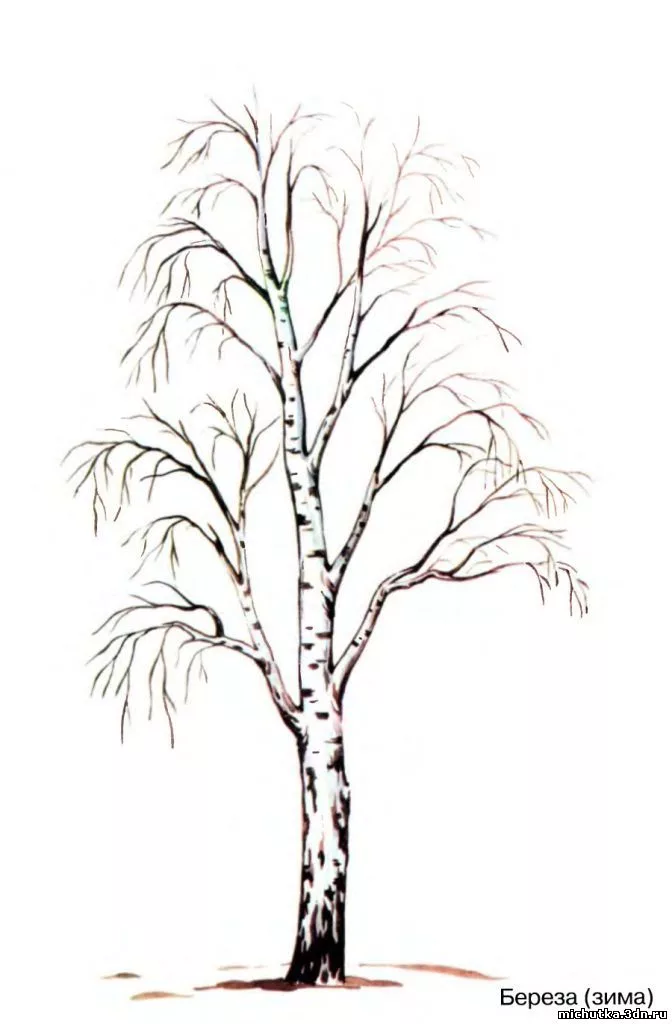 silence
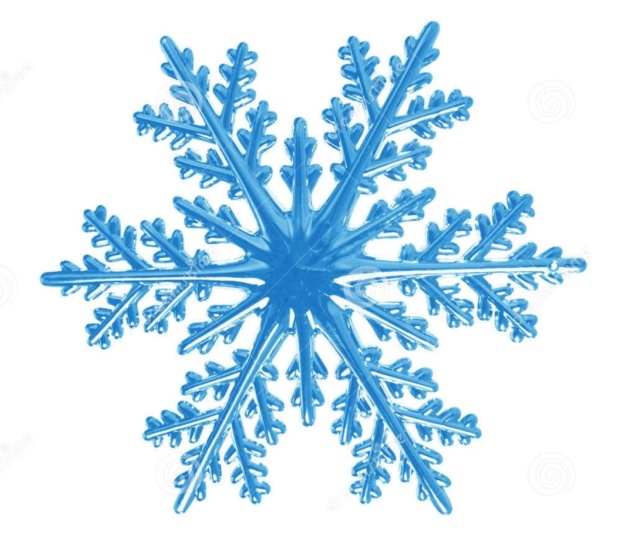 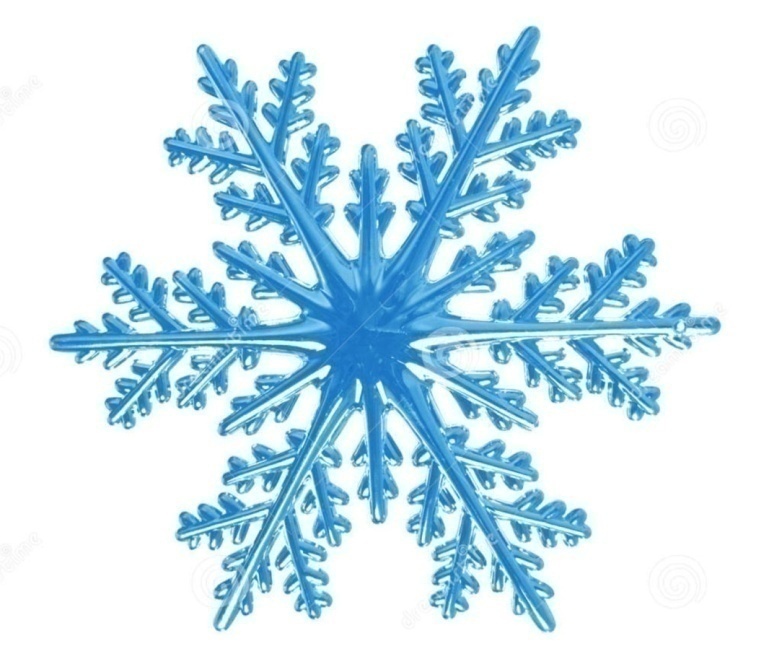 Au
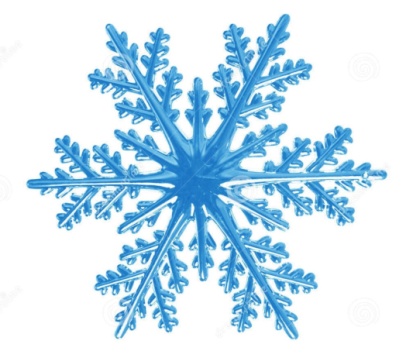 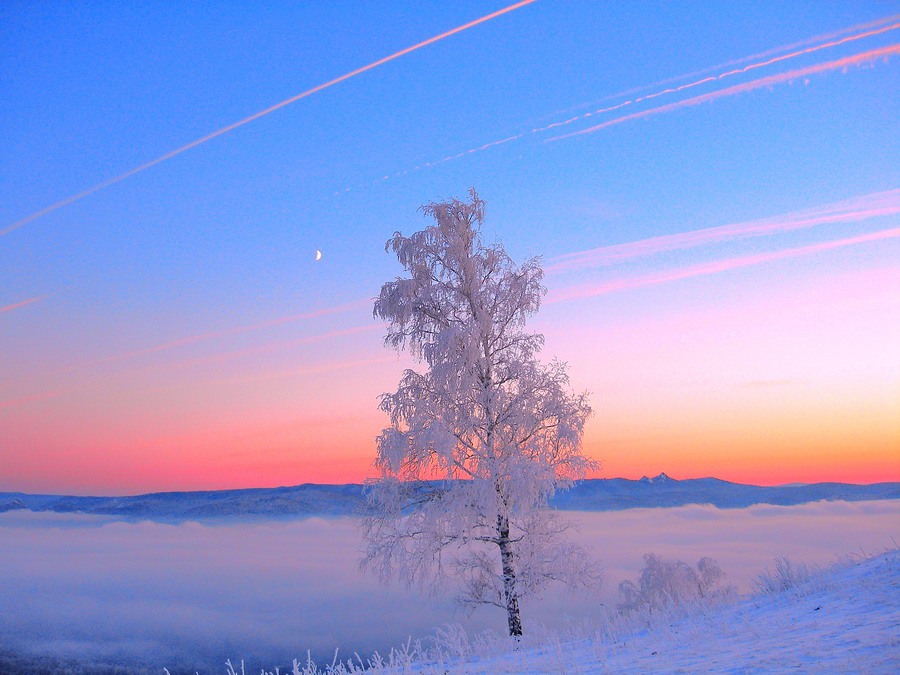 Ag
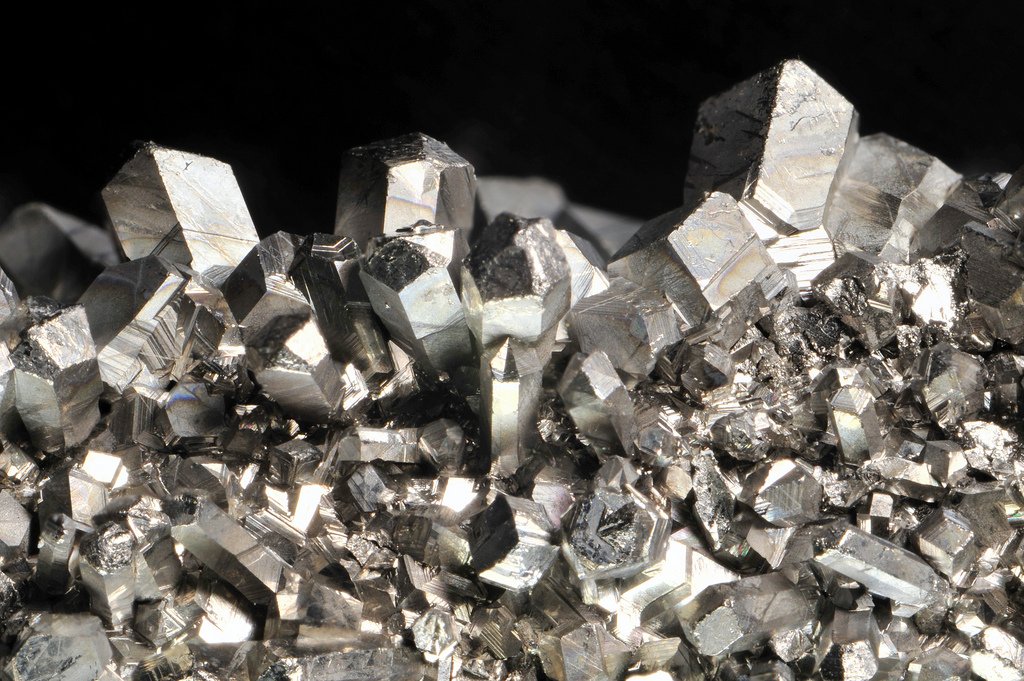 «Пролетание и прохожденье-
твой урок я усвоил, зима.
Уводящее в вечность движенье
омывает нас, сводит с ума.»


Белла Ахмадулина. Снег.
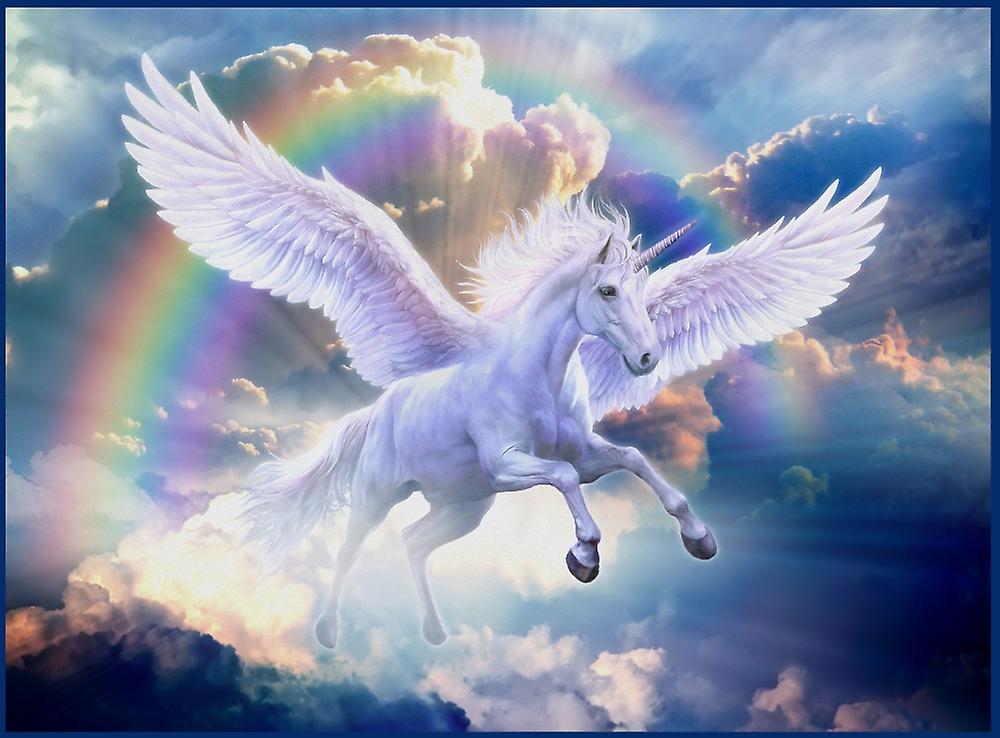 ТO учеников и учителей
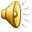 Chemistry&Co
presents
открытый интегрированный урок естественных наук и литературы
ВЕЧНОСТЬ    ДВИЖЕНИЯ
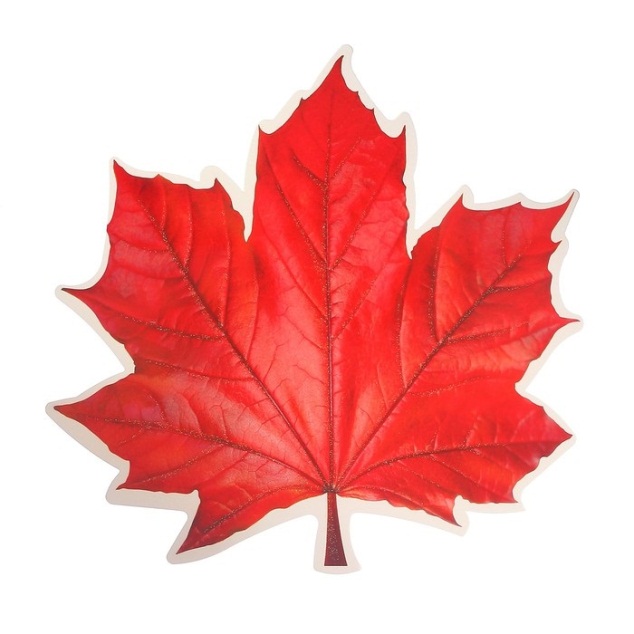 Кленовое отрепье
Слетело, трепеща,
В кувшине кислорода
Истлело на весу…
Какая там свобода,
Когда зима в лесу!
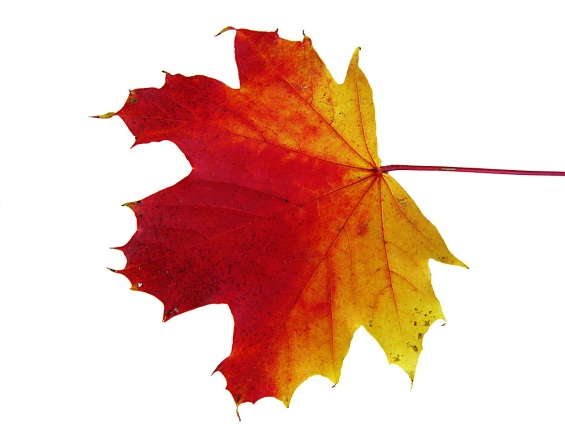 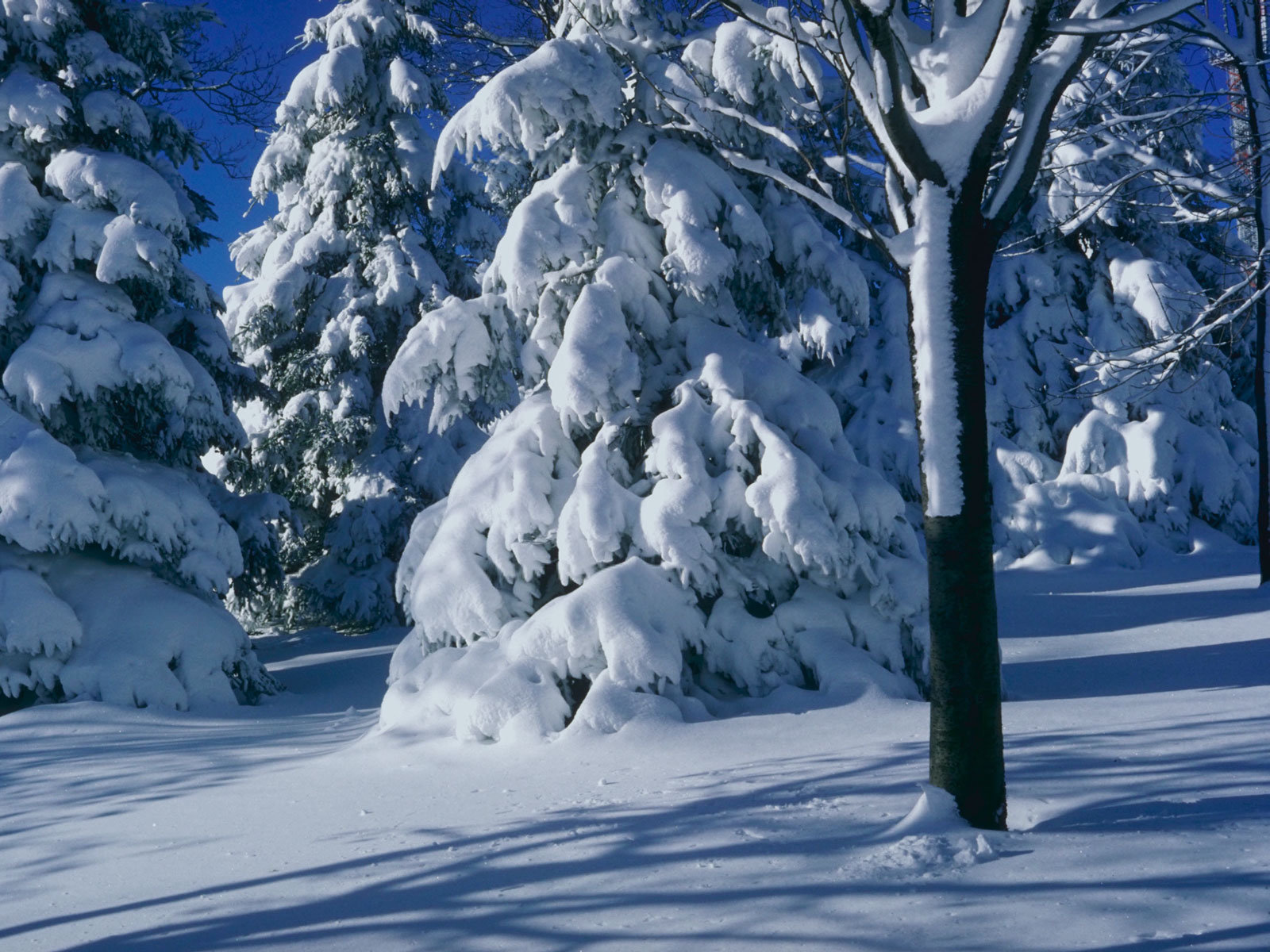 Чудной жизнью он блестит
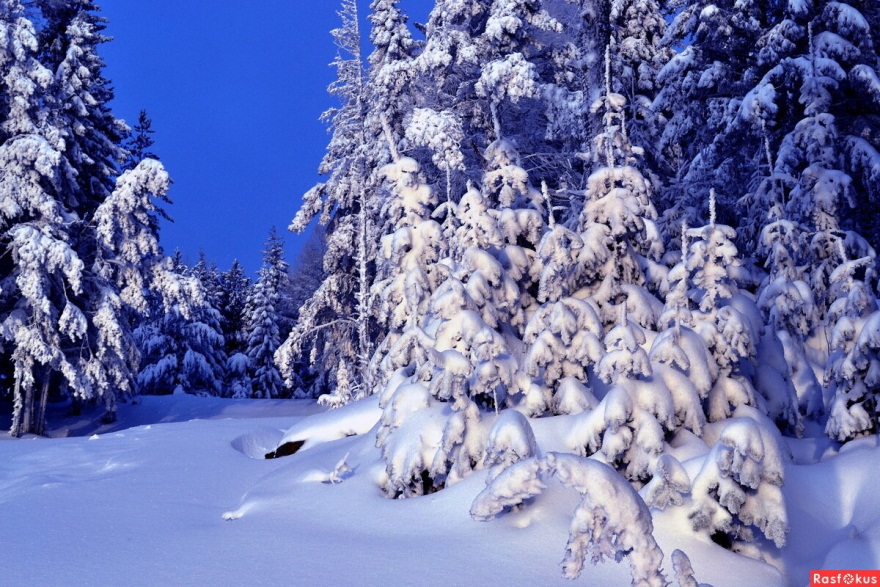 И стоит он, околдован,  не  мертвец и не живой
Сном волшебным очарован
Сайгё (яп. 西行Сайгё) (1118—1190)
Глубокой зимой
Как ослепительно ярко
Блещет лунный свет!
В саду, где нет водоема,
Он стелется, словно лед.
Борис Пастернак
Снег идет, густой-густой.
В ногу с ним, стопами теми,
В том же темпе, с ленью той
Или с той же быстротой,
Может быть, проходит время?
Фотохудожник    Ольга Зимина 9Е класс
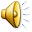 Скрип шагов вдоль улиц белых,
Огоньки вдали;
На стенах оледенелых
Блещут хрустали.
Афанасий Фет
Пухлый снег идет, и я за ним  бегу.
Снег запутался в сплетенье кустов...
На снегу, на очень тихом снегу —
восклицательные знаки следов!
Роберт Рождественский
Весёлый мелькает, вьётся первый снег,
Звездами падая на брег
А.С. Пушкин
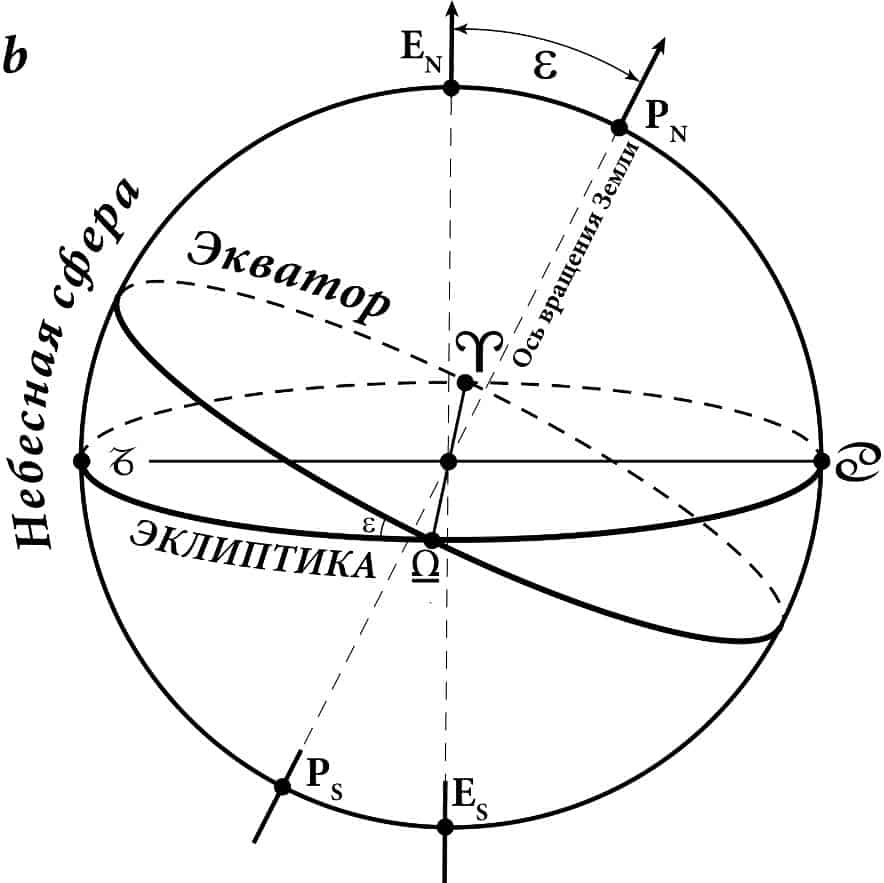 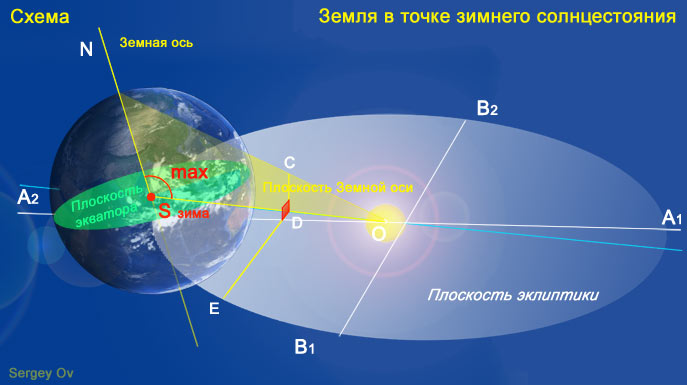 полусонным стрелкам лень
ворочаться на циферблате,
и дольше века длится день
Борис Пастернак
Рыбы  зимой
Иосиф  Бродский
Рыбы жуют кислород
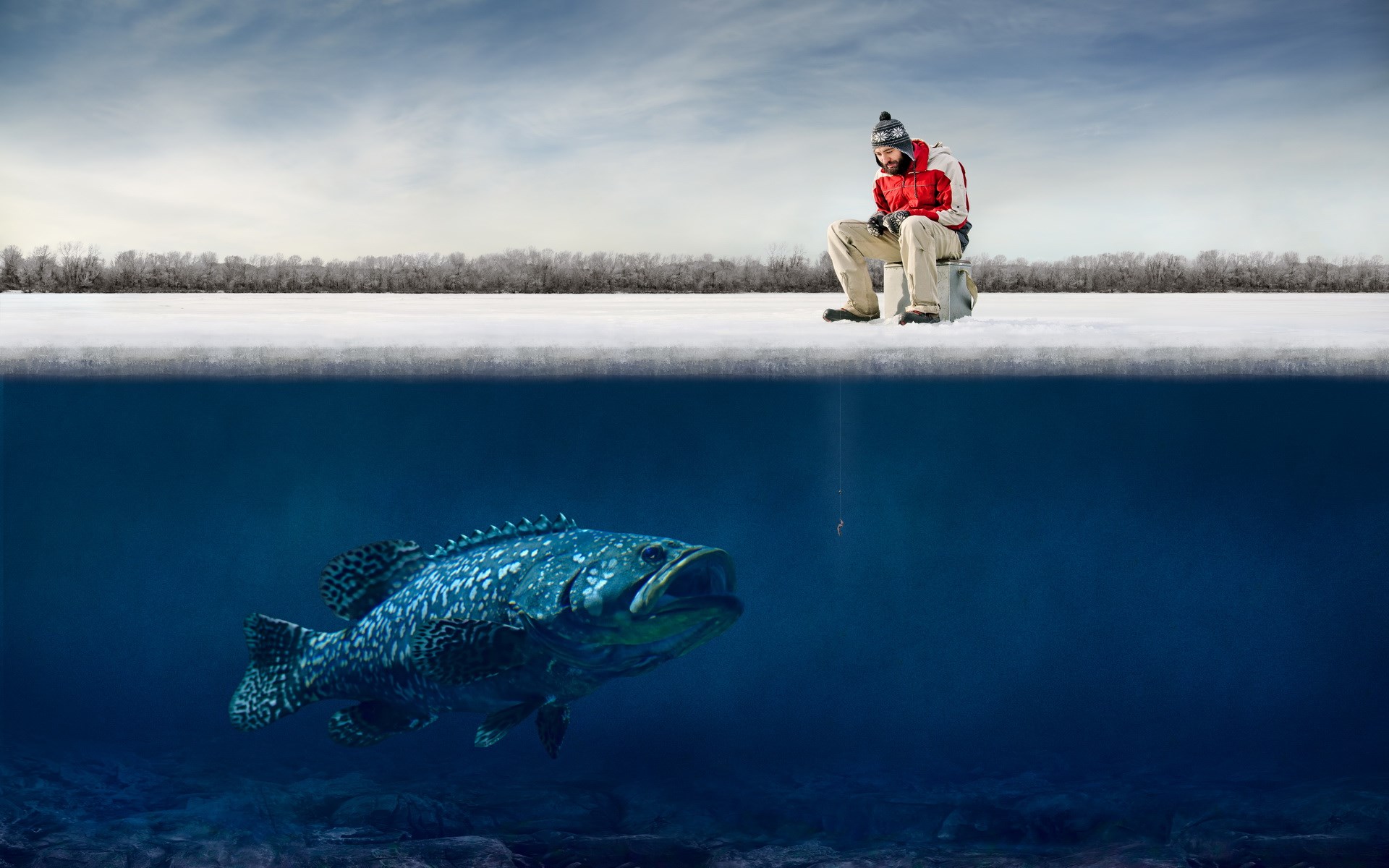 Рыбы плывут без света
под солнцем зимним и зыбким
Рыбы не льют слёзы, упираясь головой в глыбы
В борьбе с порывным ветром этот звон
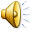 Далеко им по небу унесен,-
И путникам он нравился 
не раз,
Как весть кончины иль бессмертья глас.
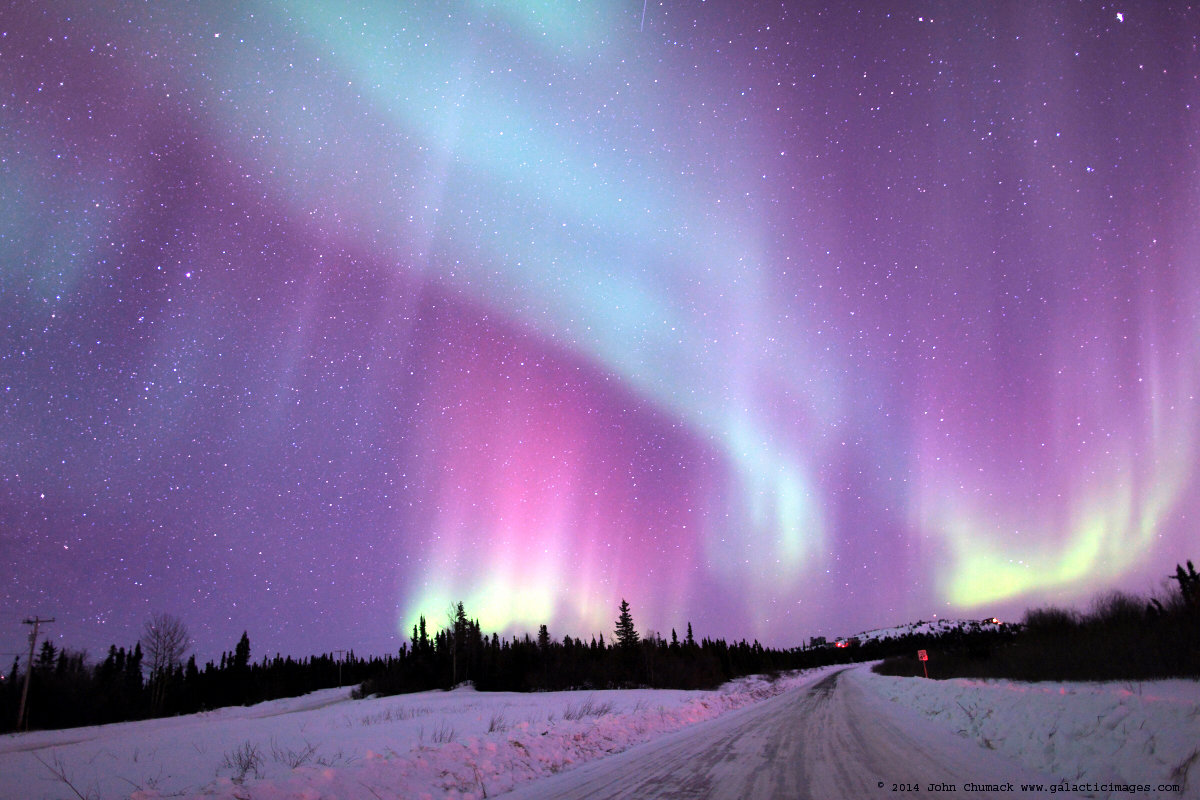 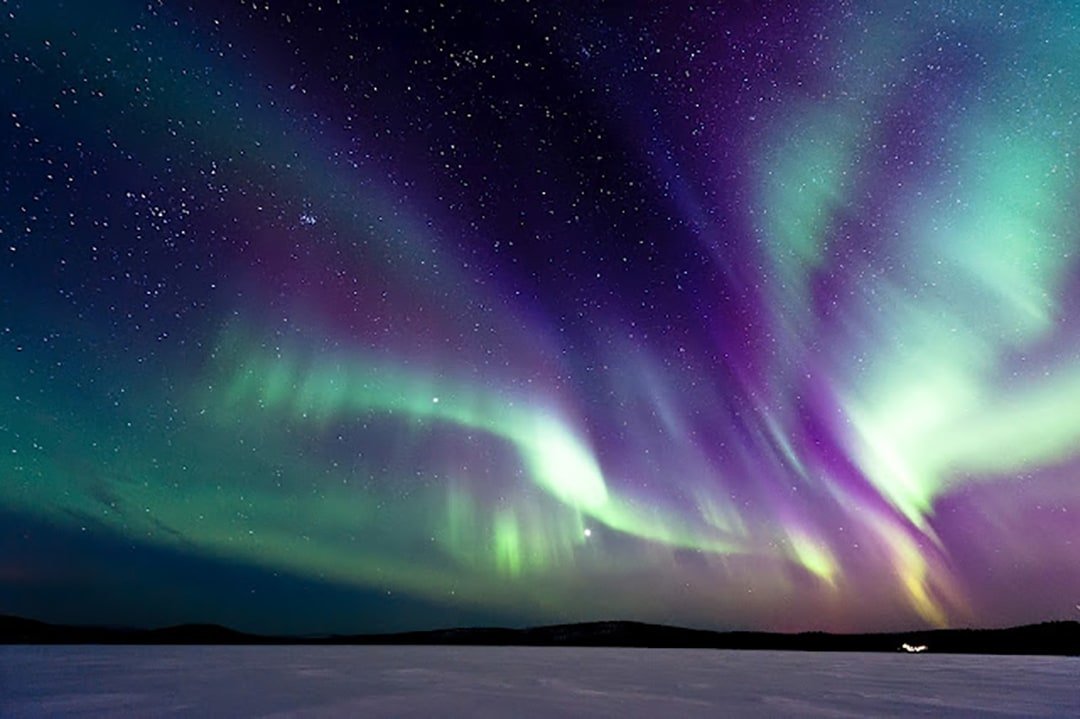 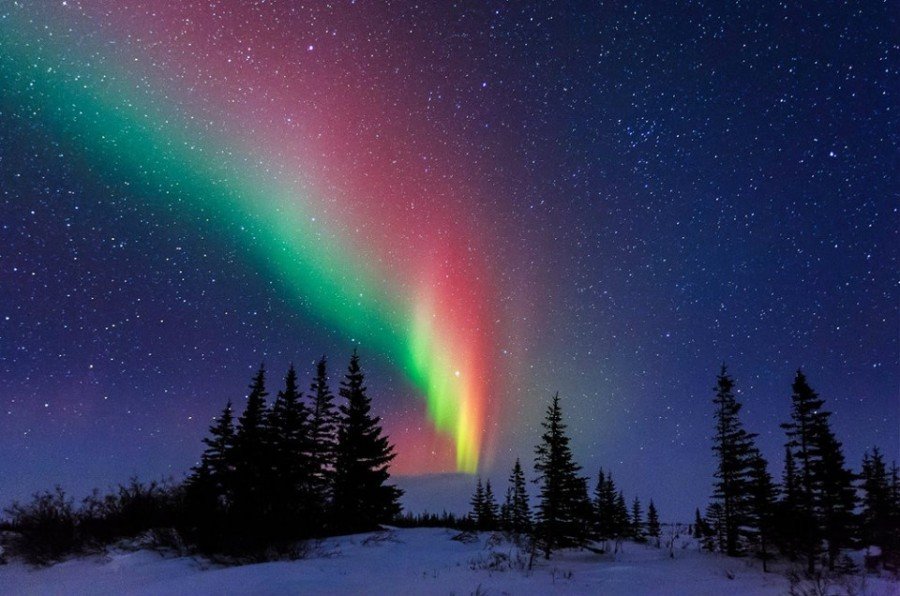 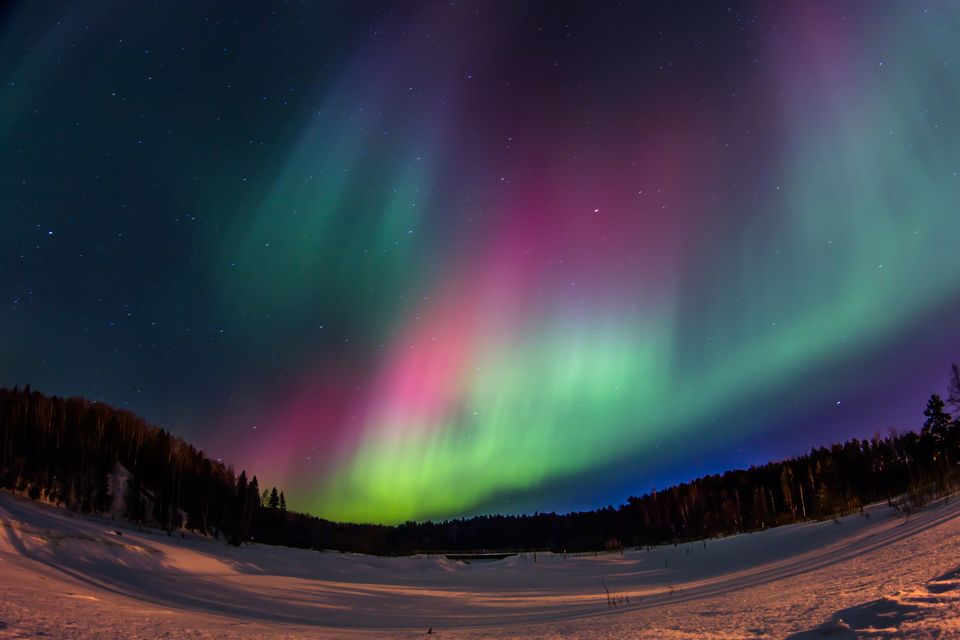 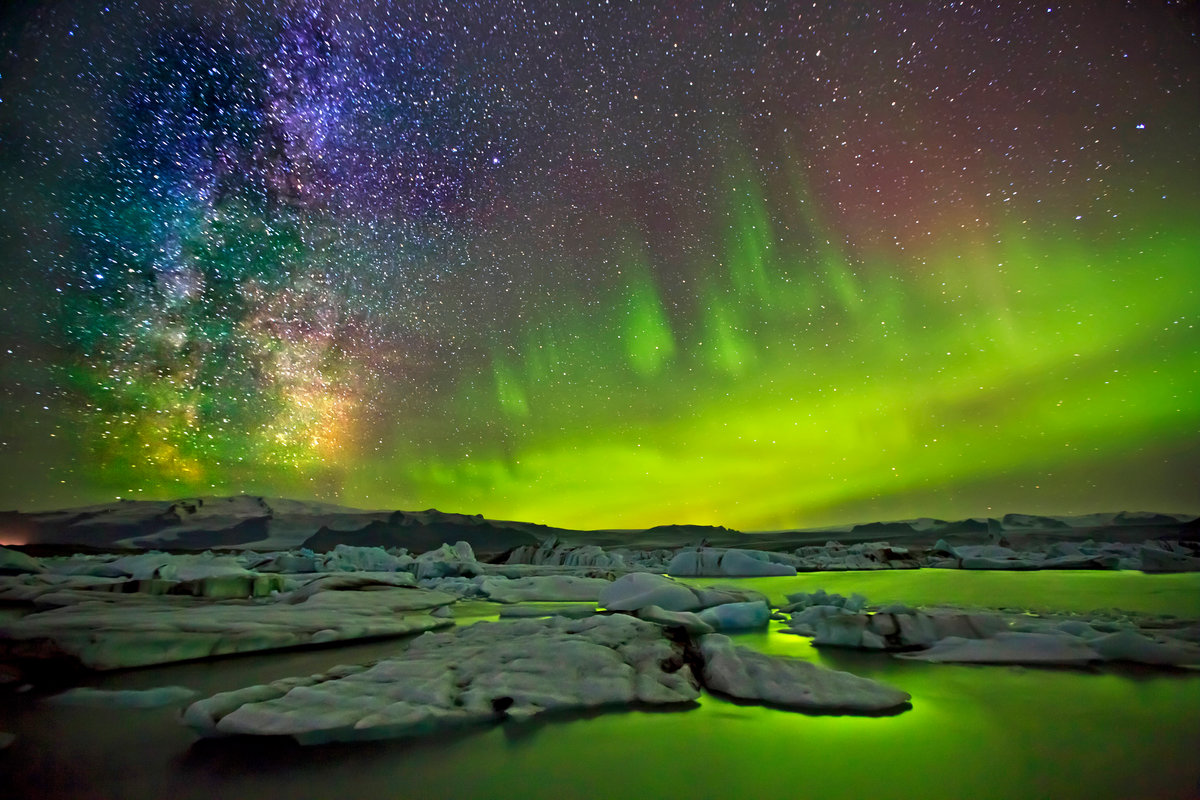 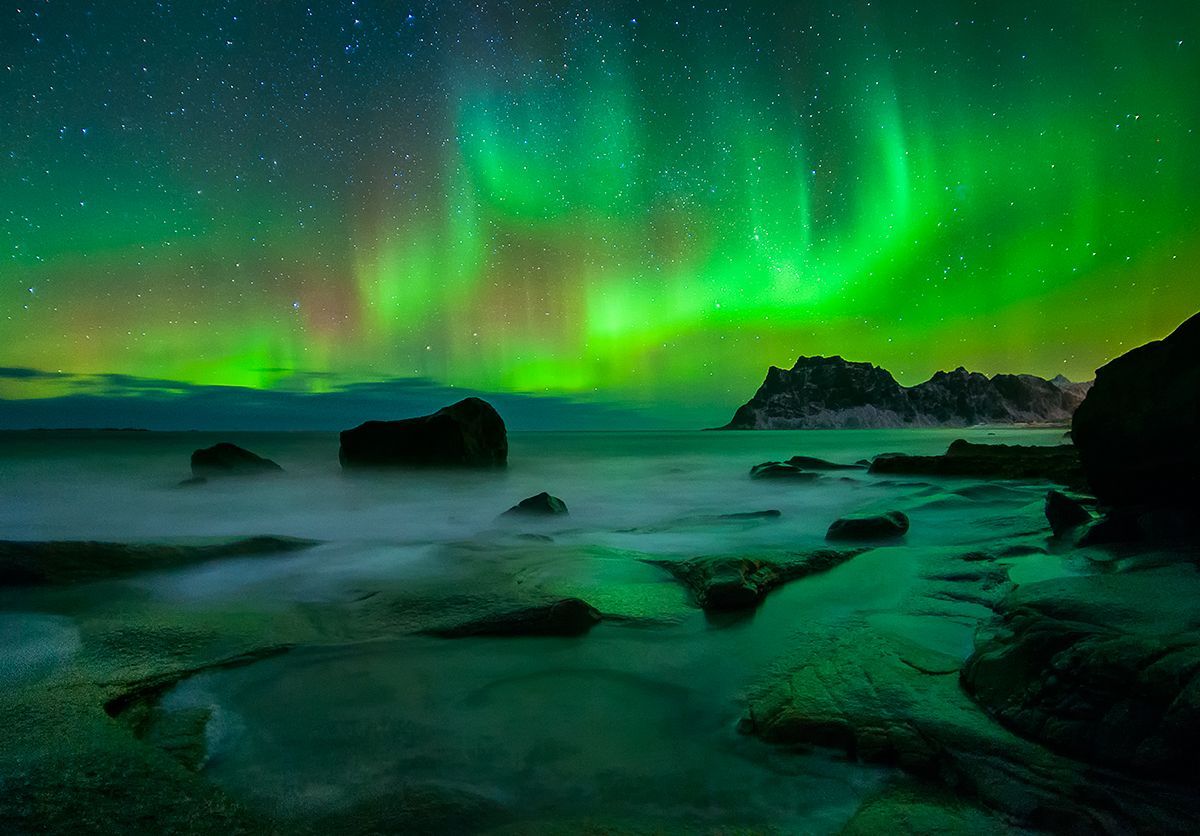 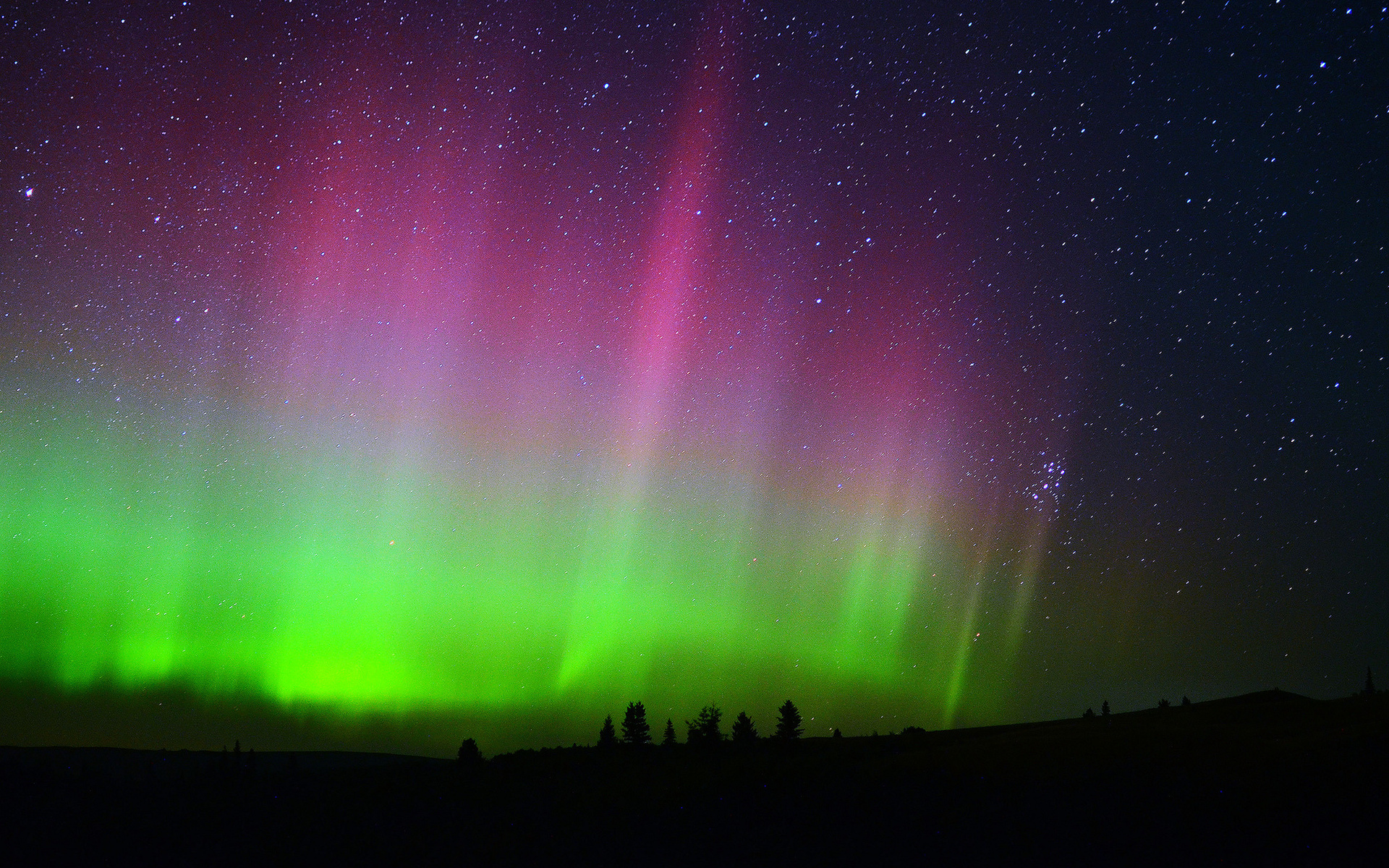 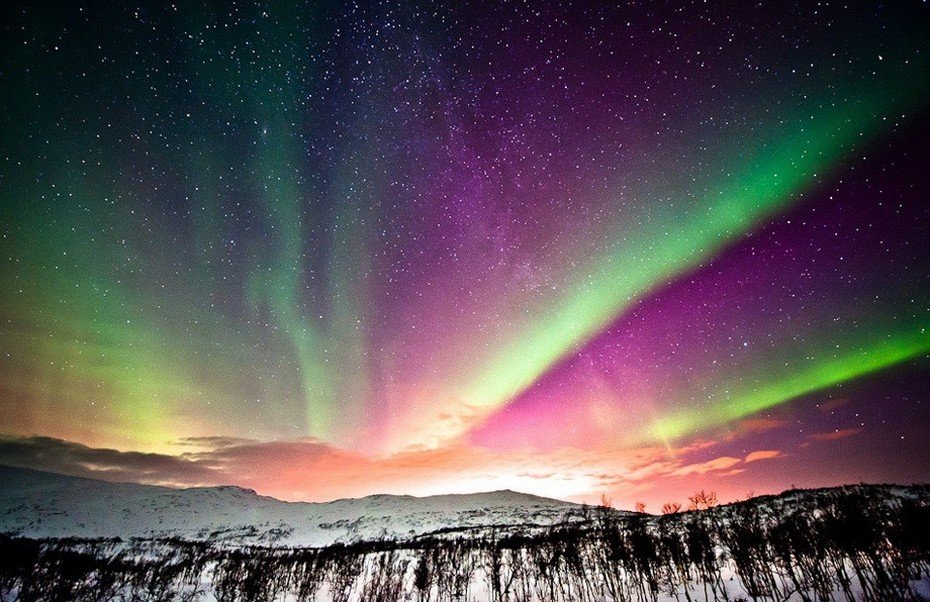 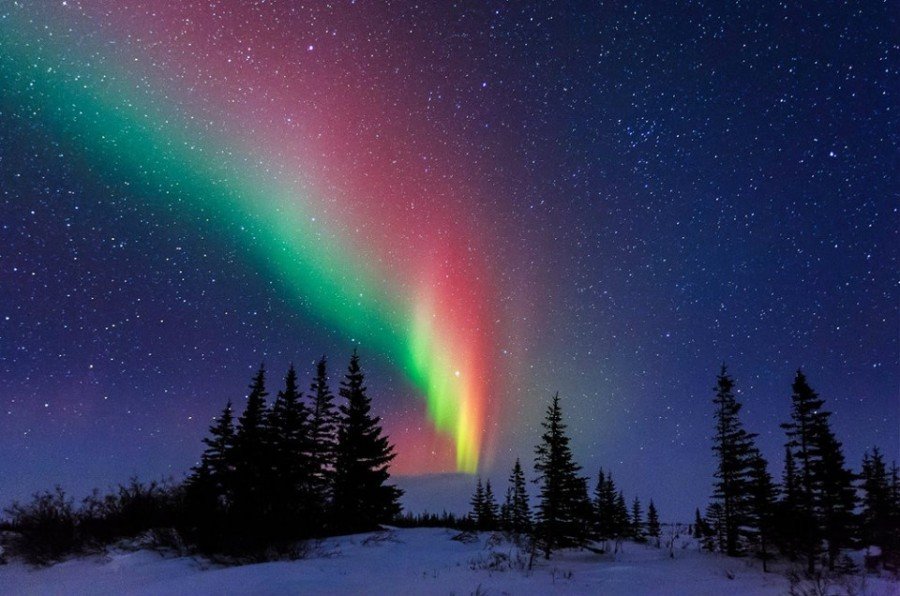 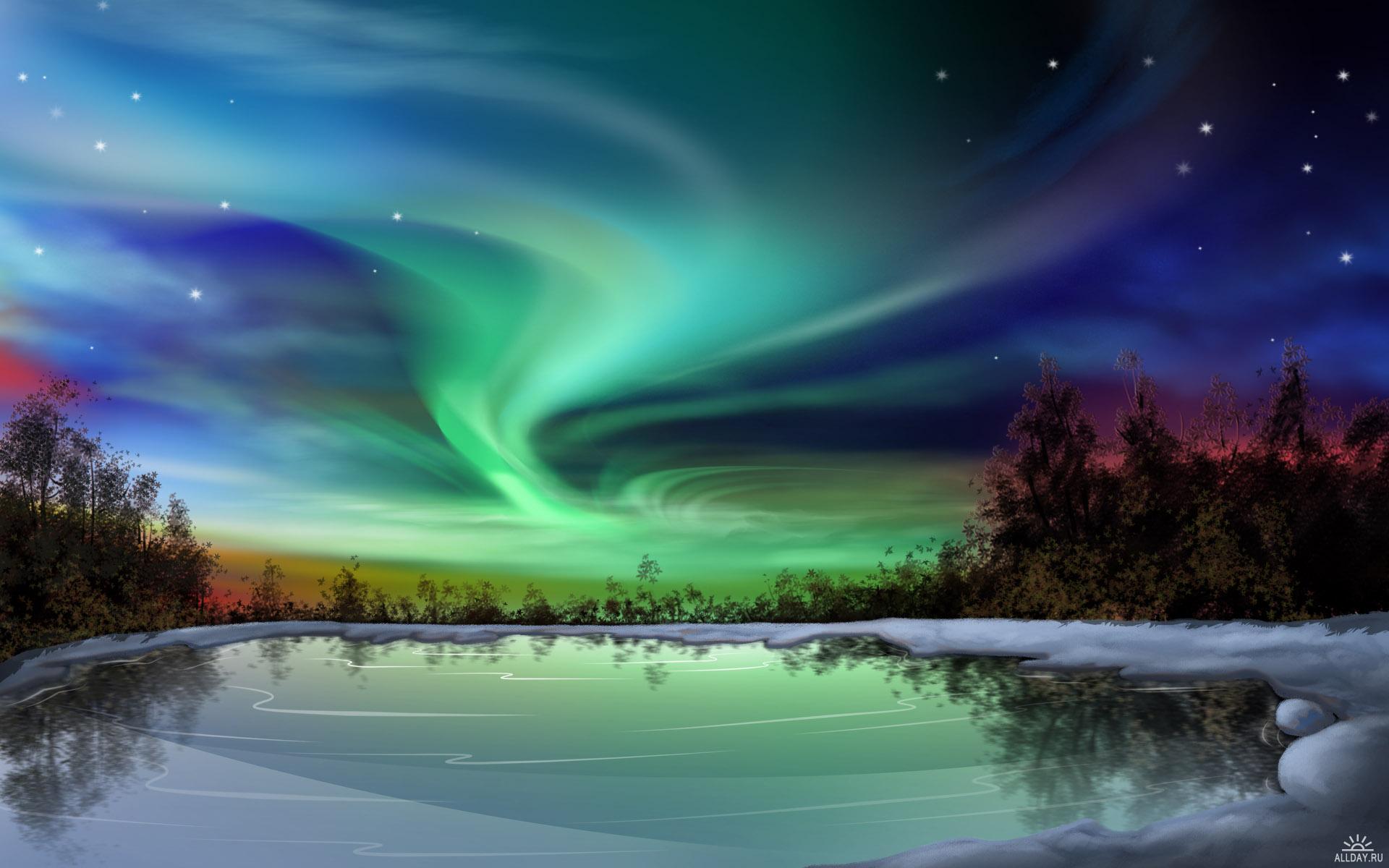 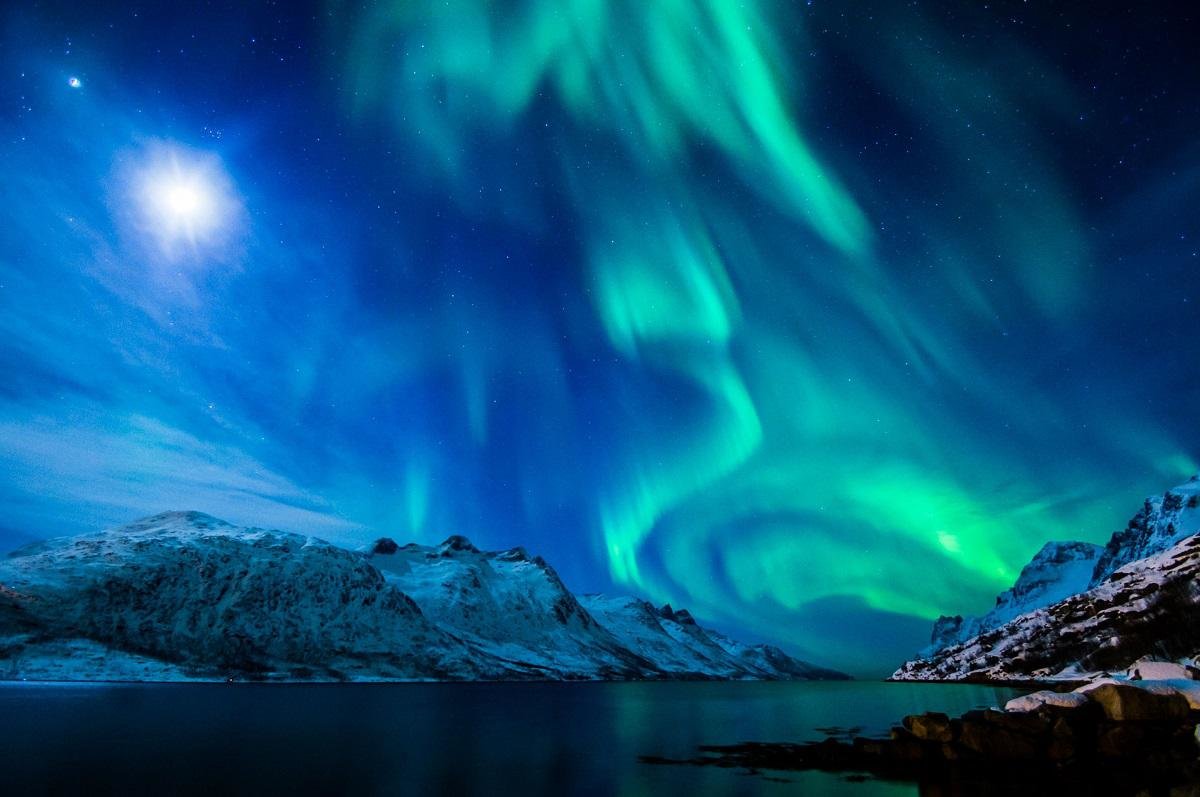 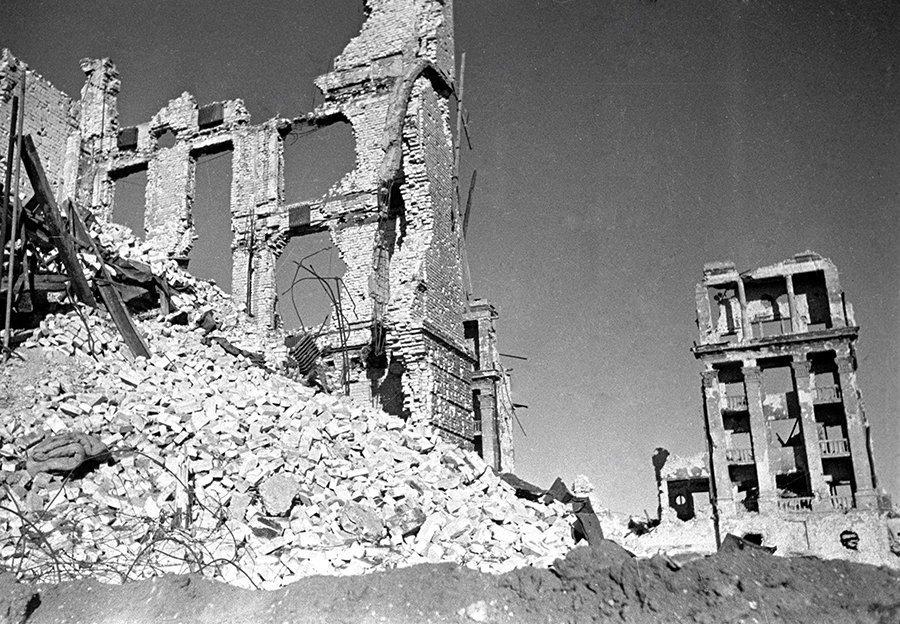 Сталинград
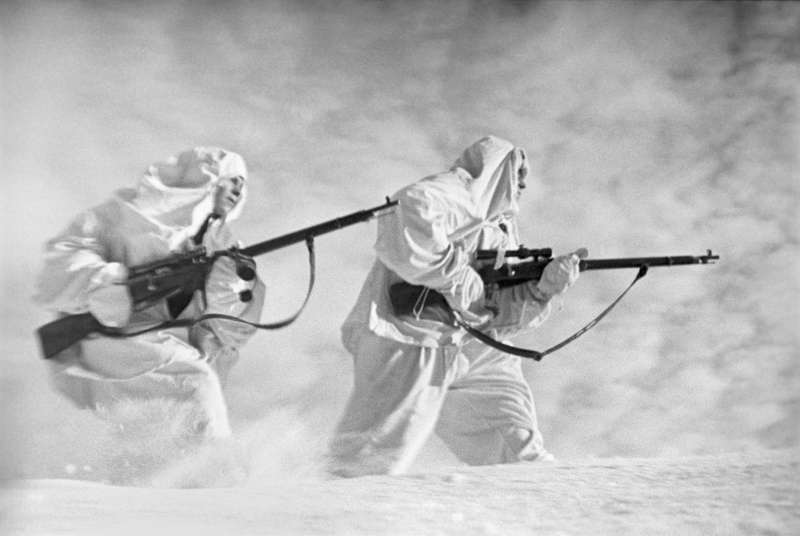 сегодня не слышно биенья сердец
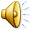 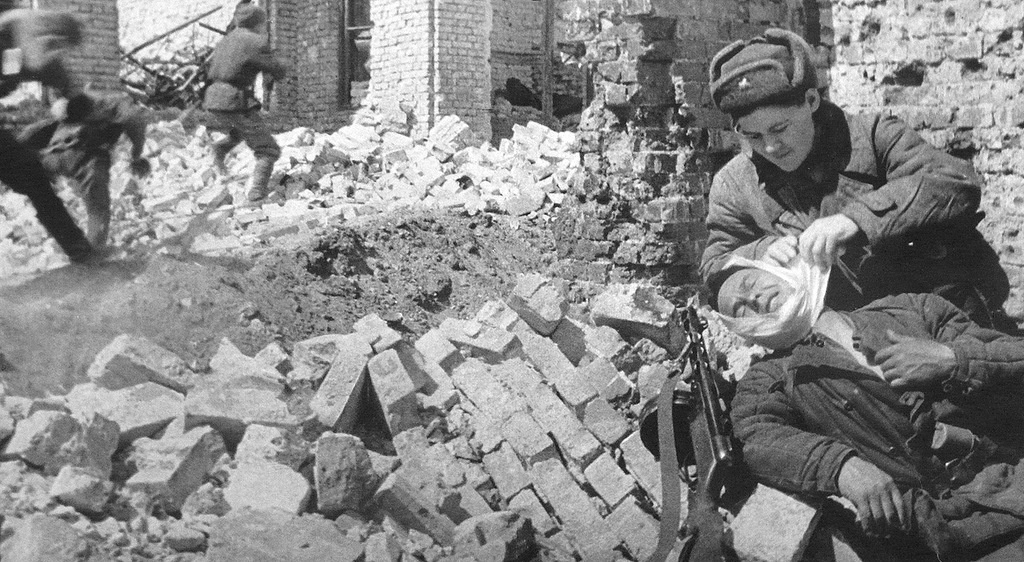 на этот раз мне не вернуться,
  я ухожу, придет другой
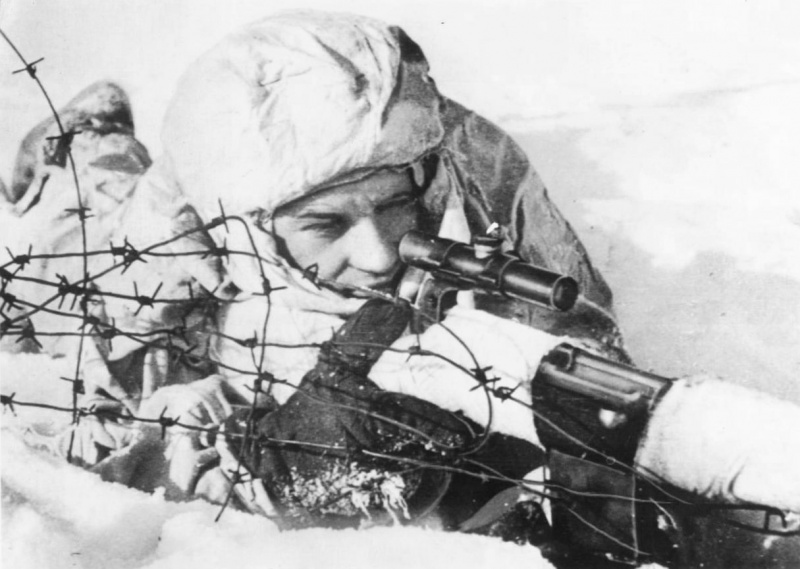 мы не успели оглянуться
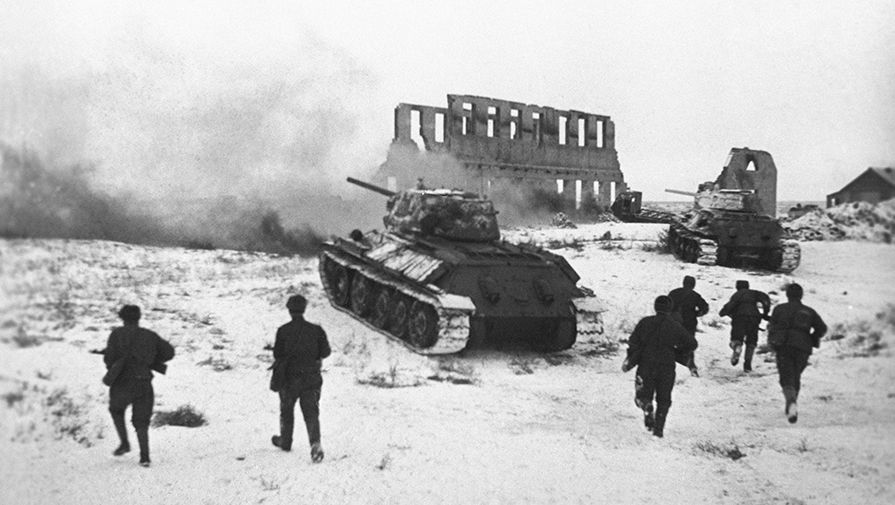 а сыновья уходят в бой
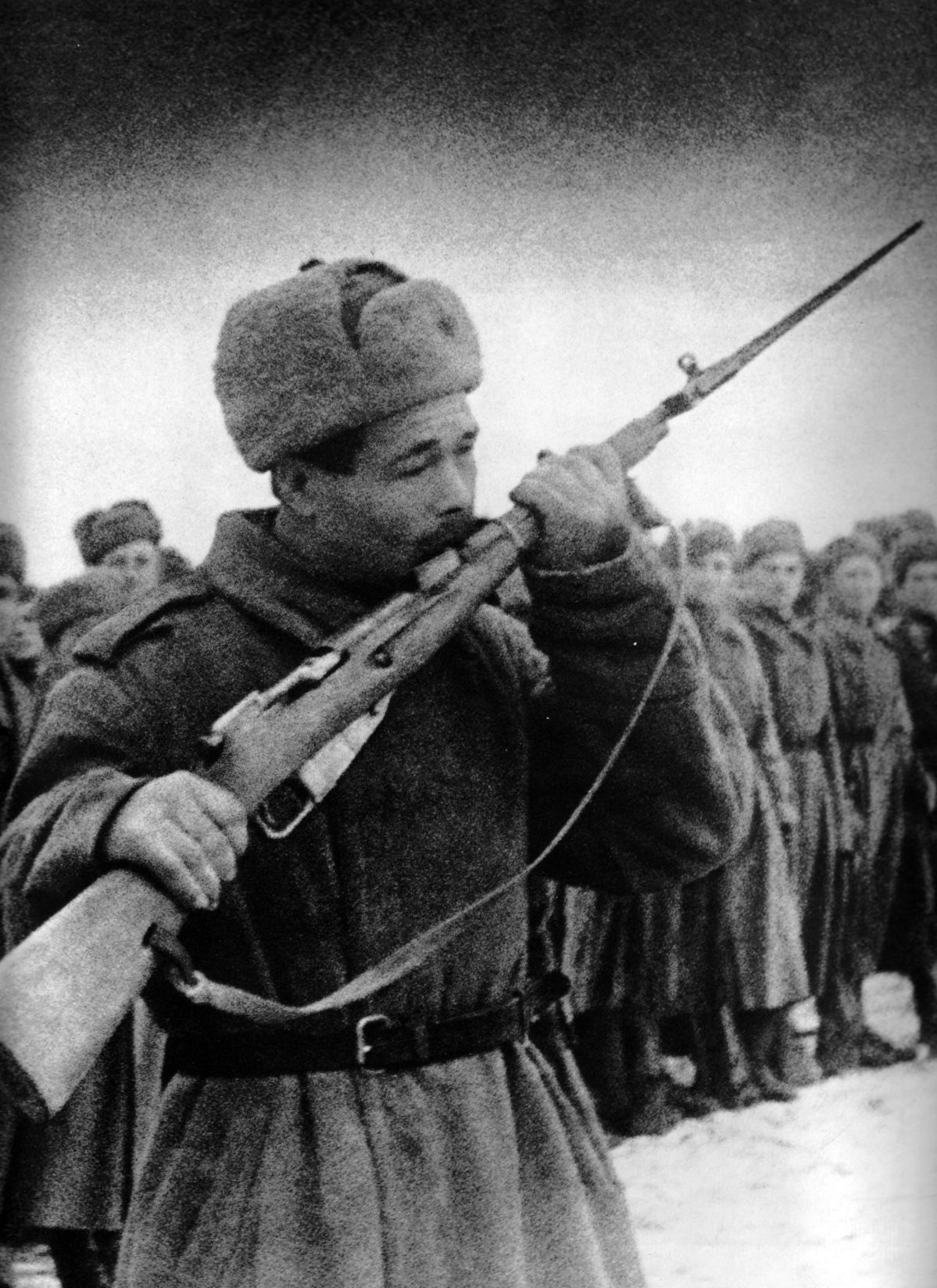 как  в пропасть, шагнул  из окопа
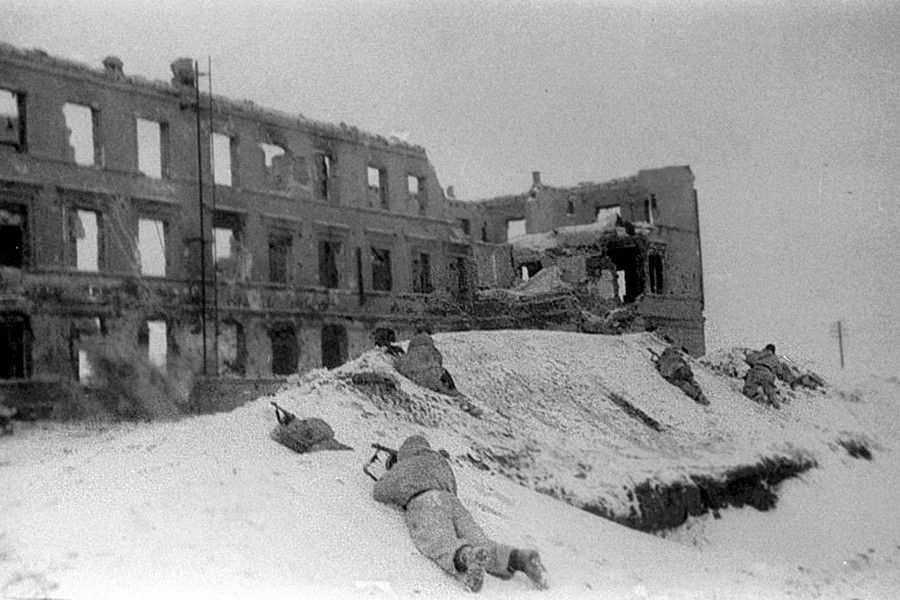 сейчас глаза мои сомкнутся,
  я крепко обнимусь с землей
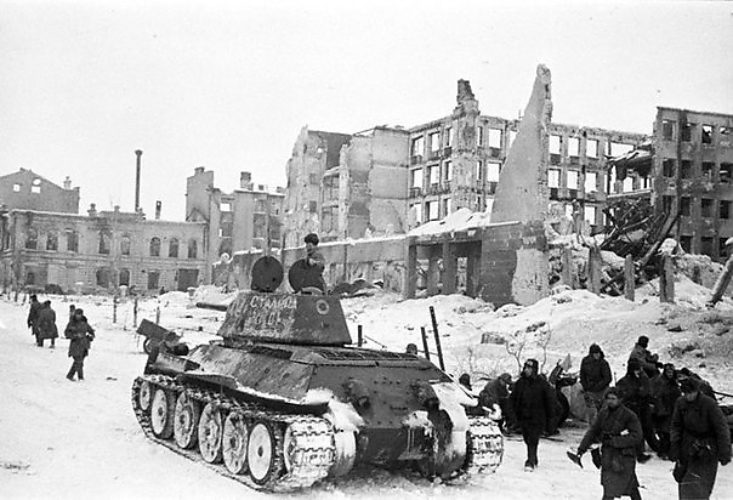 мы не успели оглянуться,
  а сыновья  уходят в бой
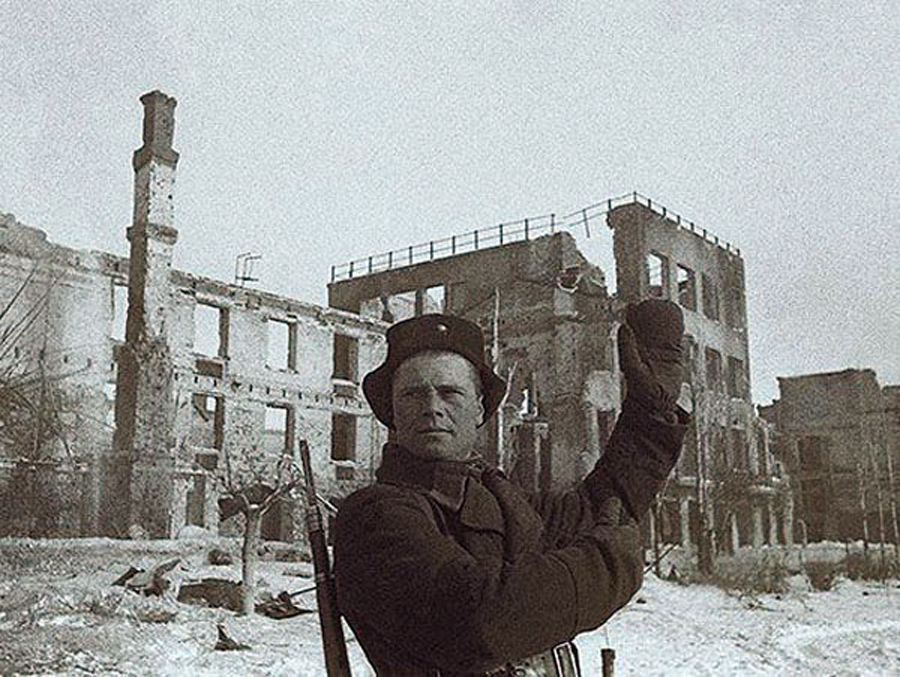 кто сменит меня, кто в атаку пойдет
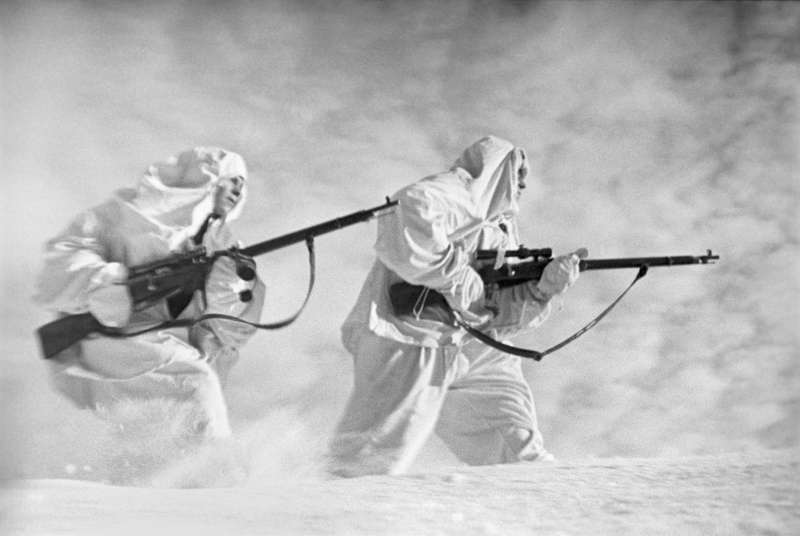 я успеваю улыбнуться,
  я видел, кто придет за мной
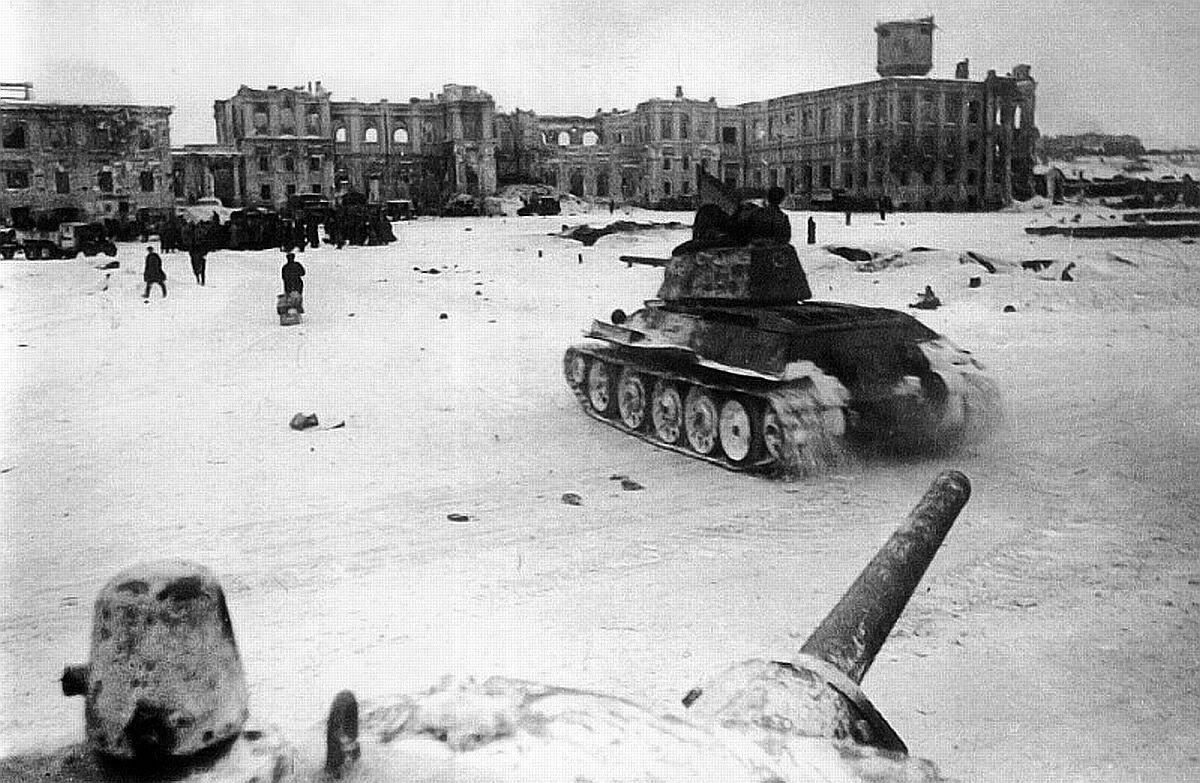 все же конец мой - еще не конец:
 конец - это чье-то начало.
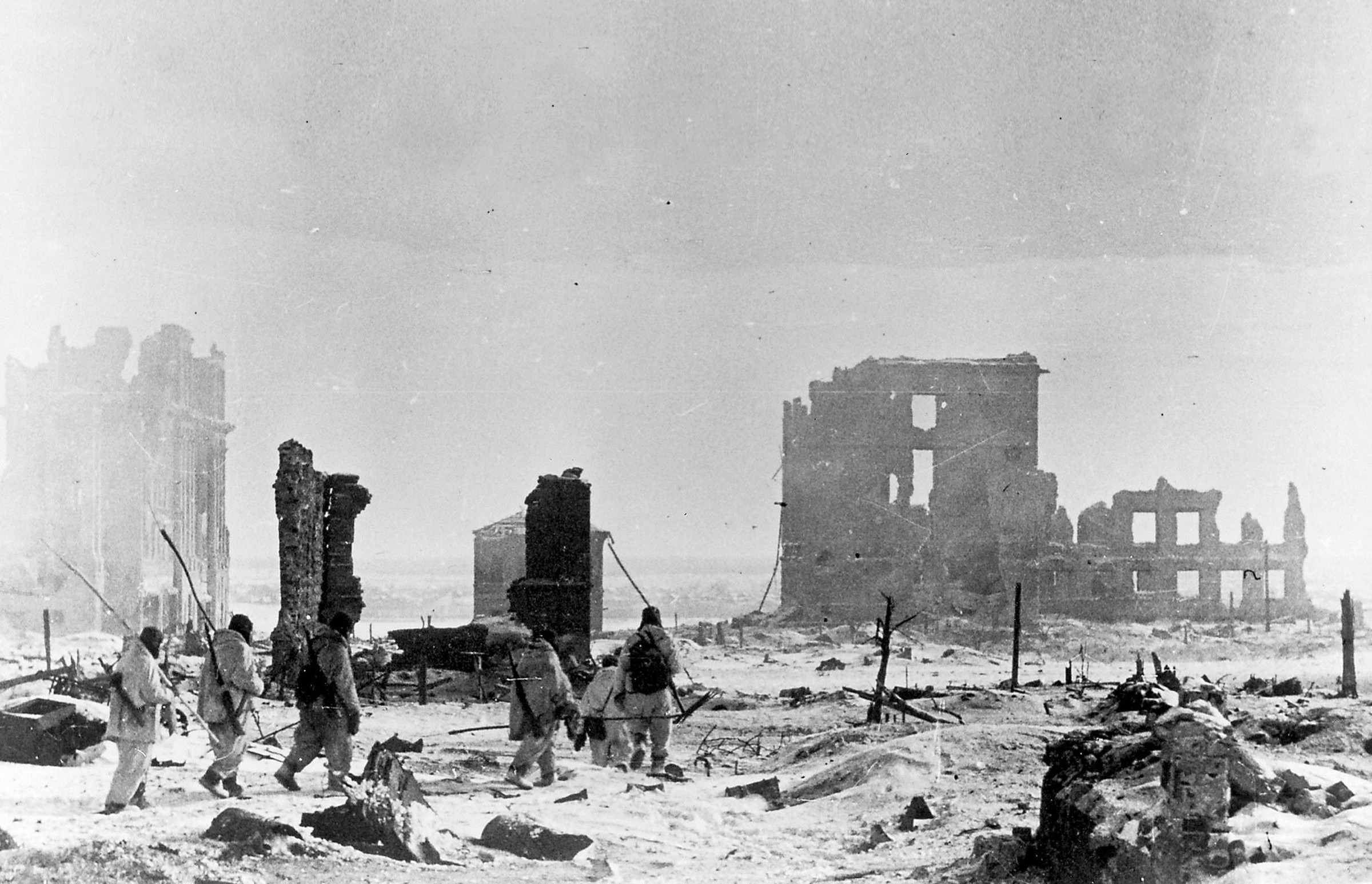 сейчас глаза мои сомкнутся,
  я ухожу - придет другой
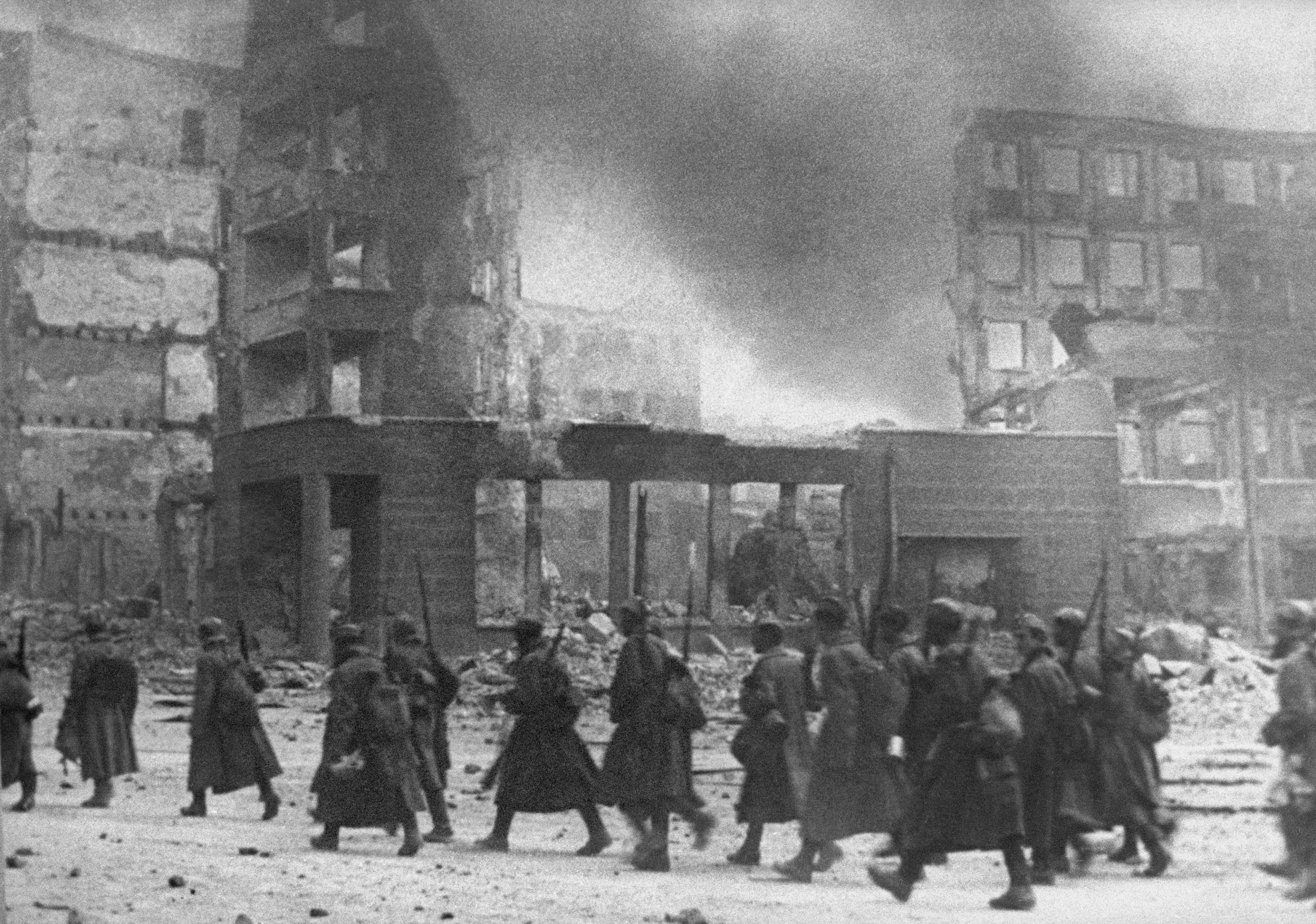 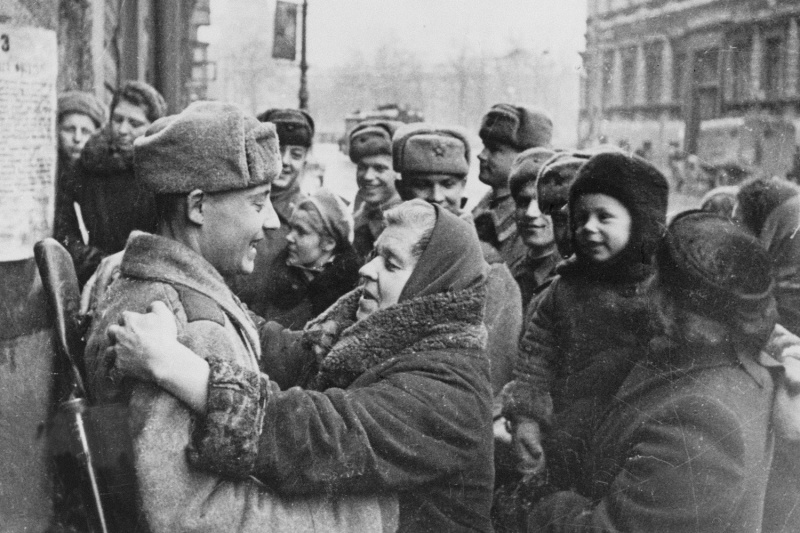 Арсений Тарковский
Чем пахнет снег?
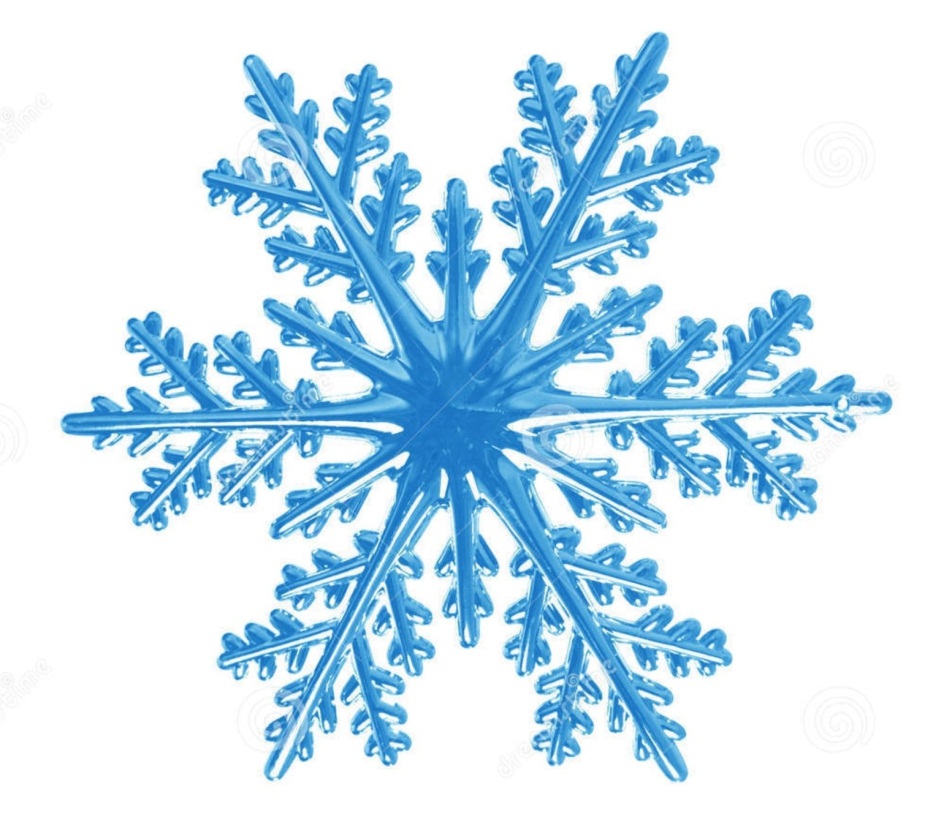 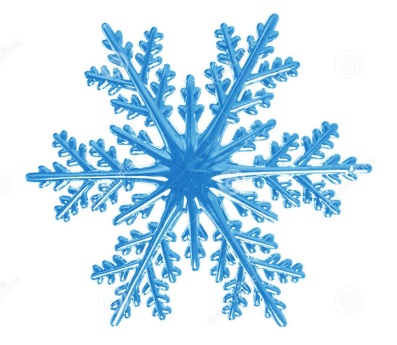 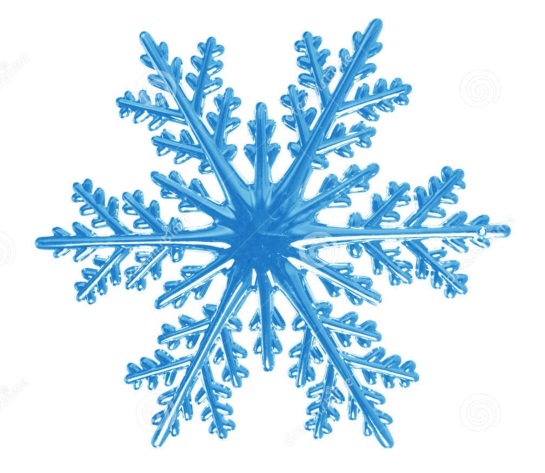 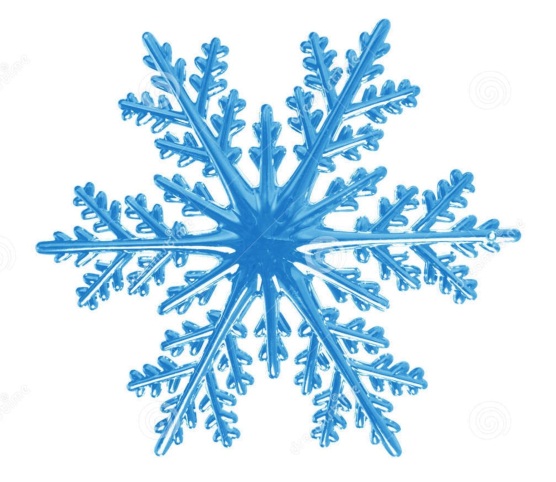 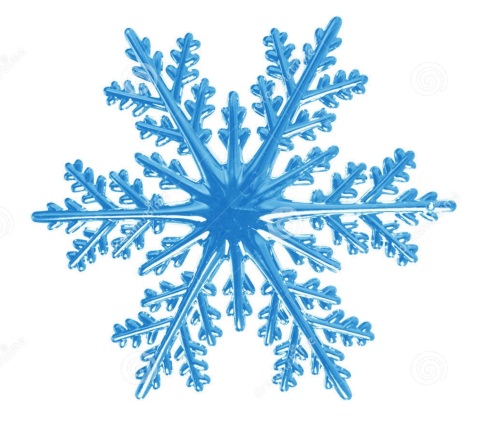 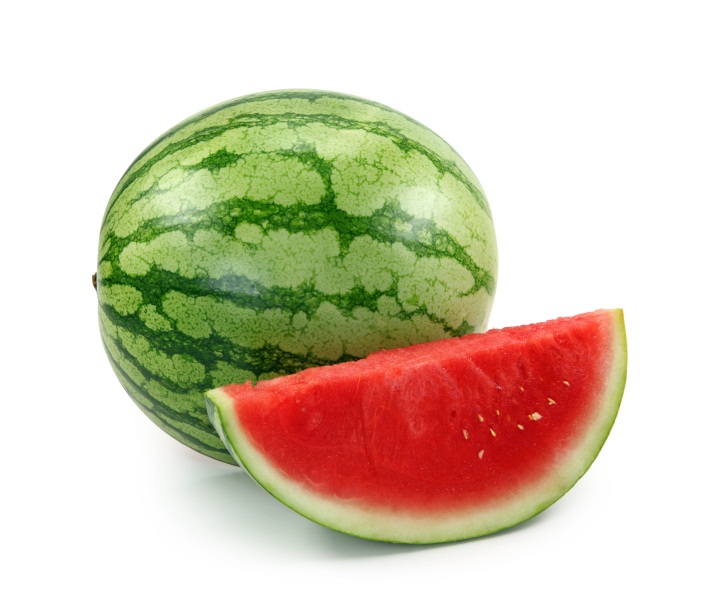 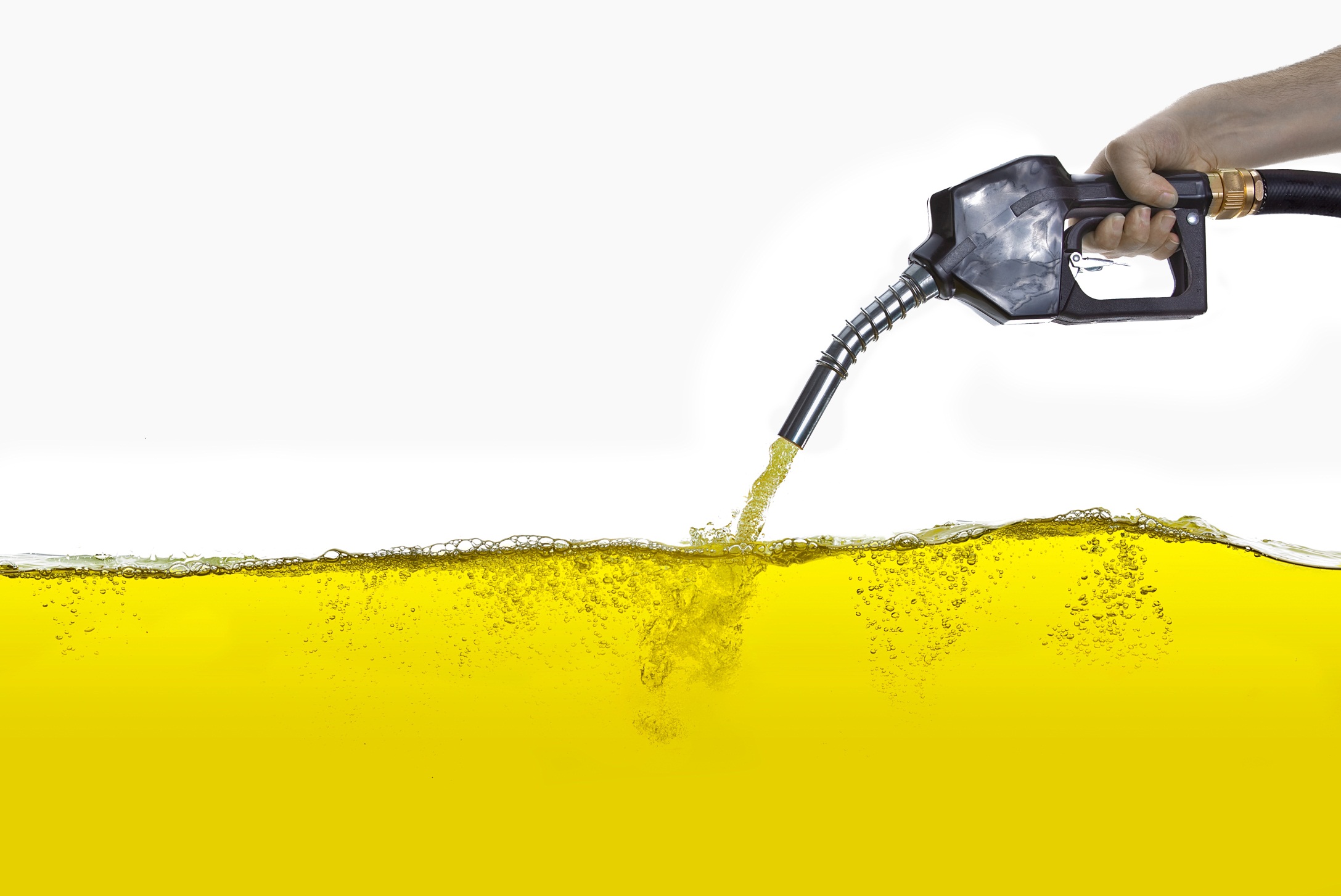 легкокипящая фракция нефти
Бензином пахнет снег у всех, в любом краю, но в Подмосковье особенно,  и пахнет  . . . . . ю⃰
⃰  соединительная ткань
уходят души снеговые,                    и остаётся вместо вех бензин, которым пахнет снег
Евгений Евтушенко
Идут белые снеги,              как по нитке скользя…
Жить и жить бы            на свете,
Но, наверно,             нельзя…
Идут белые снеги, 
как во все времена, 
как при Пушкине, Стеньке
 и как после меня
Я не верую в чудо,  я не снег, не звезда, и я больше не буду никогда, никогда
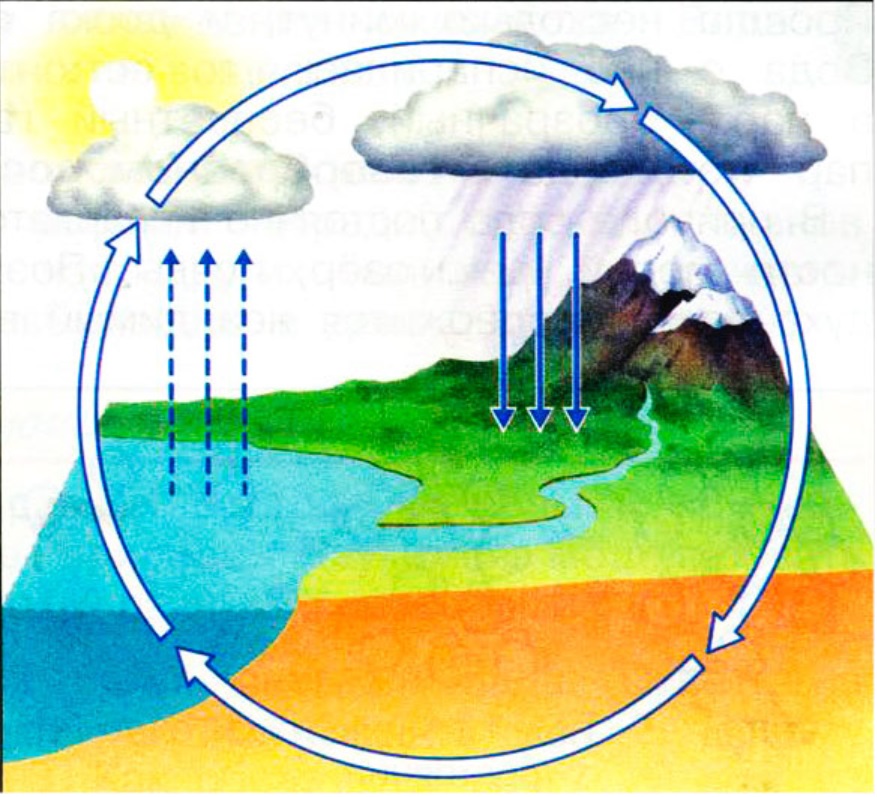 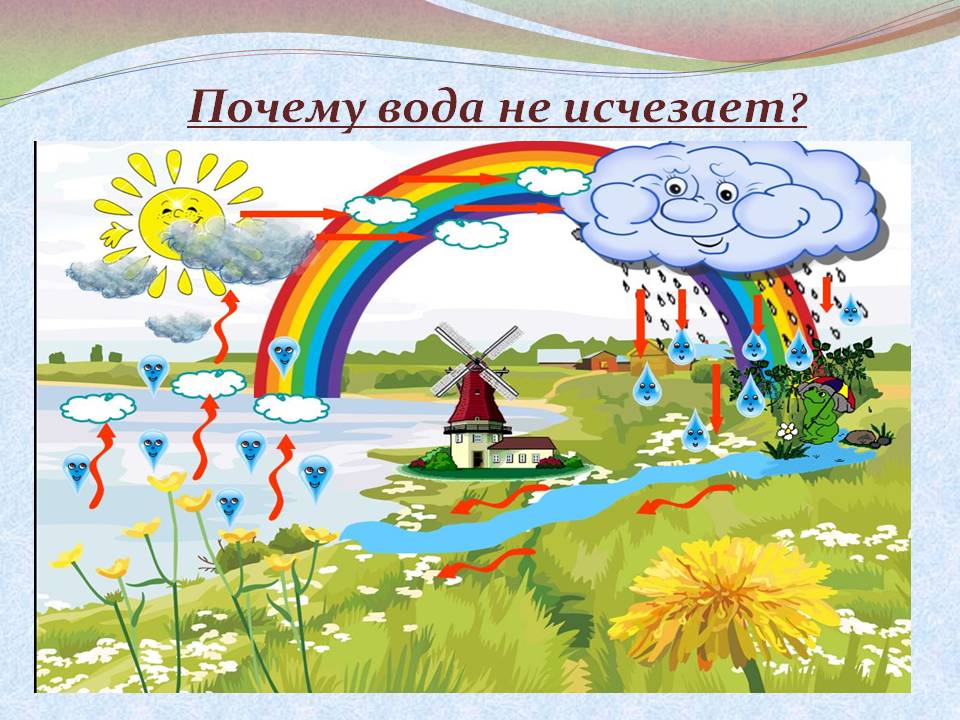 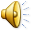